Elektronická  učebnice - I. stupeň                            Základní škola Děčín VI, Na Stráni 879/2  – příspěvková organizace                       Svět kolem nás
47.1  Pardubický kraj – poznáš jeho dominanty?
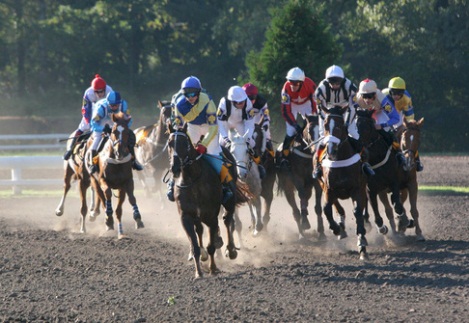 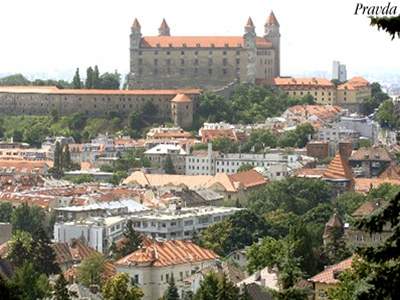 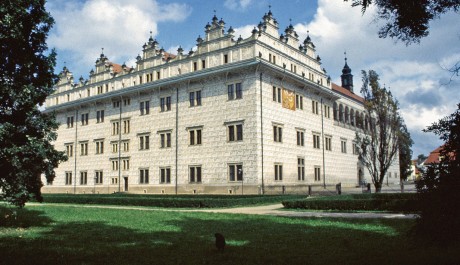 Velká pardubická
Pardubice
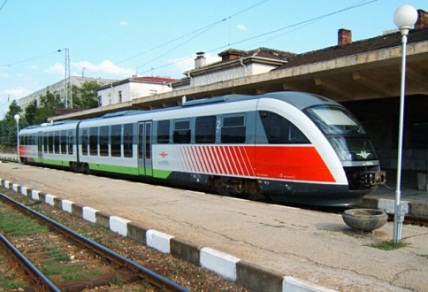 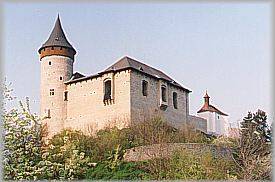 zámek v Litomyšli
moderní vlakové soupravy
Kunětická hora
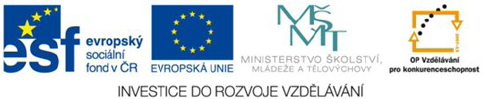 Autor: Mgr. Blanka Průšová
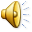 Elektronická  učebnice - I. stupeň                           Základní škola Děčín VI, Na Stráni 879/2  – příspěvková organizace                      Svět kolem nás
Elektronická  učebnice - I. stupeň                         Základní škola Děčín VI, Na Stráni 879/2  – příspěvková organizace                               Svět kolem nás
47.2  Poloha v republice
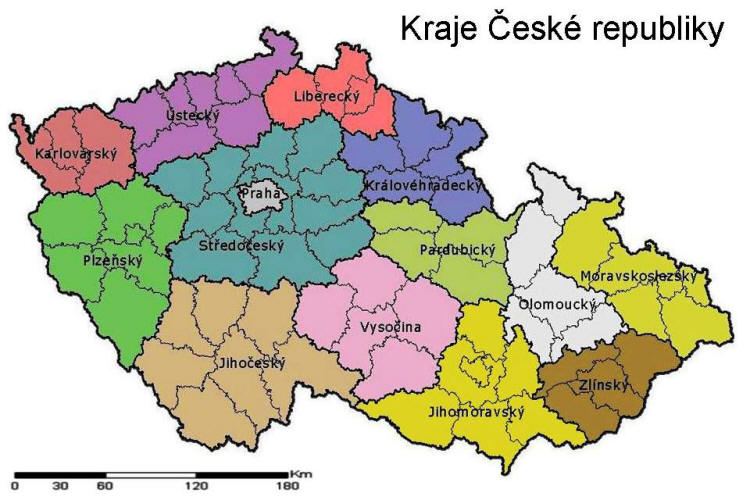 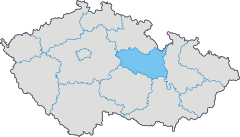 Elektronická  učebnice - I. stupeň                         Základní škola Děčín VI, Na Stráni 879/2  – příspěvková organizace                                	Svět kolem nás
Elektronická  učebnice - I. stupeň                           Základní škola Děčín VI, Na Stráni 879/2  – příspěvková organizace                      Svět kolem nás
47.3  Sídlo, povrch a vodstvo kraje
Sídlo kraje  –    Pardubice
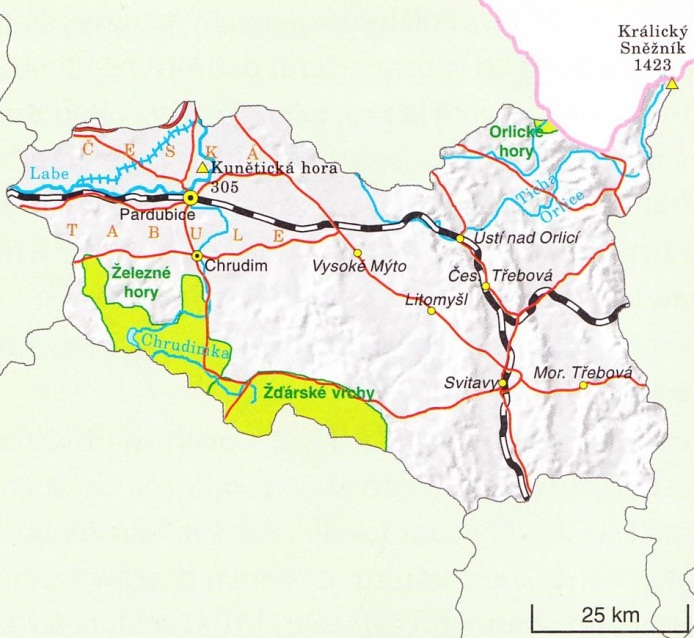 Povrch a reliéf                  - Železné hory
                                              -  Žďárské vrchy
                                              -  Orlické hory

 Vodstvo                         Orlice
                                          Labe 
                                          Chrudimka 
                                          Tichá
Elektronická  učebnice - I. stupeň                         Základní škola Děčín VI, Na Stráni 879/2  – příspěvková organizace                                	Svět kolem nás
Elektronická  učebnice - I. stupeň                            Základní škola Děčín VI, Na Stráni 879/2  – příspěvková organizace                      Svět kolem nás
47.4  Významná města a pamětihodnosti
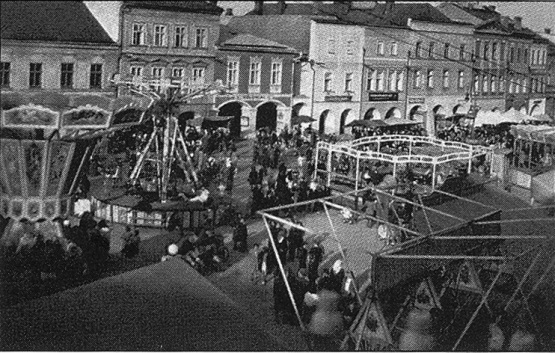 Města     –     Pardubice  (Velká pardubická,
                                           pardubický perník)
                       Litomyšl (zámek-památka UNESCO)
                       Chrudim 
                       Vysoké Mýto
                       Ústí nad Orlicí
                       Svitavy 

Památky, zajímavosti  -  Velká pardubická
                                          náměstí ve Svitavách
                                          zámek v Litomyšli
                                          Kunětická hora
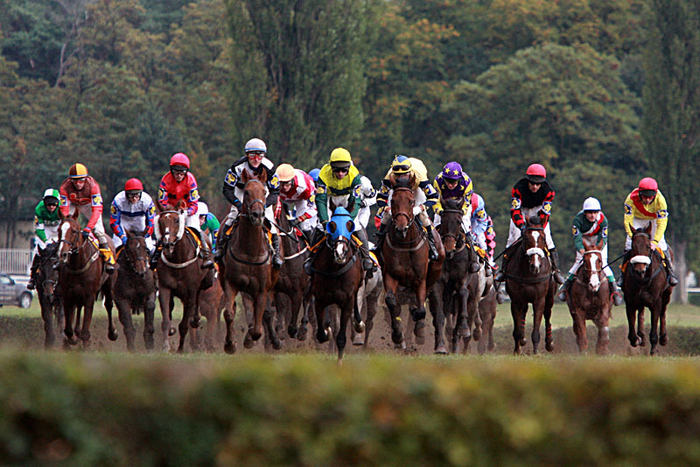 Elektronická  učebnice - I. stupeň                         Základní škola Děčín VI, Na Stráni 879/2  – příspěvková organizace                                Svět kolem nás
Elektronická  učebnice - I. stupeň                           Základní škola Děčín VI, Na Stráni 879/2  – příspěvková organizace                      Svět kolem nás
47.5  Procvičení a příklady
Najdi ve slepé mapě sídlo 
       Pardubického kraje.
2. Pomocí mapy popiš polohu a povrch kraje.
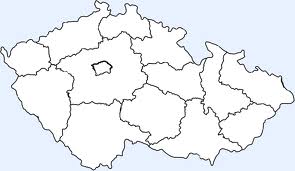 3. Který průmysl má v kraji největší význam a 
    kde je soustředěn?
4. Co víš o krajském městě zdejšího kraje?
5. Která památka Pardubického kraje je zapsána na seznamu UNESCO?
Elektronická  učebnice - I. stupeň                         Základní škola Děčín VI, Na Stráni 879/2  – příspěvková organizace                                	Svět kolem nás
Elektronická  učebnice - I. stupeň                            Základní škola Děčín VI, Na Stráni 879/2  – příspěvková organizace                      Svět kolem nás
47.6  Něco navíc pro šikovné
1. Se jménem kterého českého velikána se pojí město Litomyšl?
2. Zjisti co nejvíce informací o seznamu světového kulturního dědictví UNESCO.
    Které známé české památky jsou zde zapsány?
3. Co se ti vybaví, když se řekne Velká pardubická? Co o ní víš?
4. Vyber si jeden, pro tebe zajímavý, turistický cíl zdejšího kraje a vytvoř jednoduchou
     prezentaci, díky které nalákáš spolužáky k jeho návštěvě.
Elektronická  učebnice - I. stupeň                         Základní škola Děčín VI, Na Stráni 879/2  – příspěvková organizace                                	Svět kolem nás
Elektronická  učebnice - I. stupeň                           Základní škola Děčín VI, Na Stráni 879/2  – příspěvková organizace                      Svět kolem nás
47.7  Region
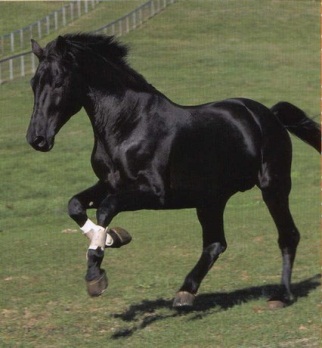 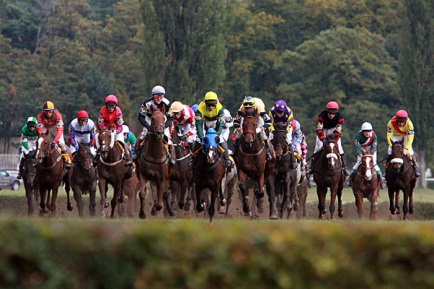 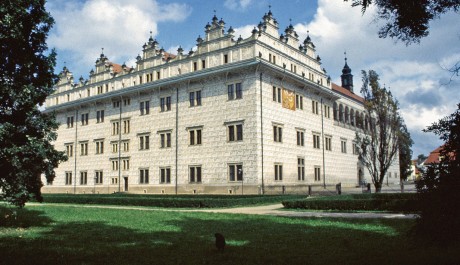 horse
horse races
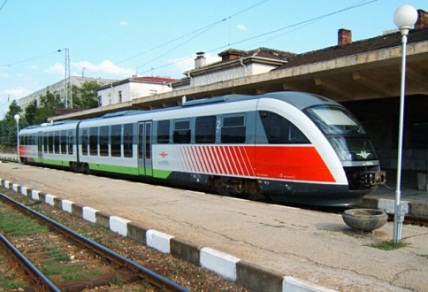 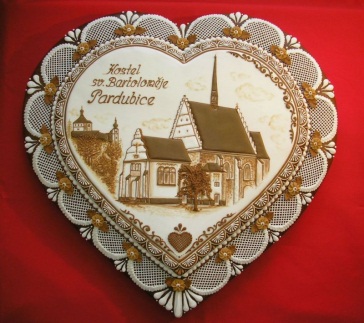 castle
train
gingerbread
zámek, kůň, dostihy, perník, vlak
Elektronická  učebnice - I. stupeň                         Základní škola Děčín VI, Na Stráni 879/2  – příspěvková organizace                                	Svět kolem nás
Elektronická  učebnice - I. stupeň                            Základní škola Děčín VI, Na Stráni 879/2  – příspěvková organizace                      Svět kolem nás
47.8  Test znalostí
Elektronická  učebnice - I. stupeň                            Základní škola Děčín VI, Na Stráni 879/2  – příspěvková organizace                      Svět kolem nás
47.9  Použité zdroje, citace
1) http://www.cestykrajem.cz/dynamic/galleries/2011/01/pardubice6.jpg
2) http://www.hrady-zamky.cz/hrad-kuneticka-hora/kunetice.jpg
3) http://www.travelguide.cz/facilities/tg/full/87-3.jpg
4) http://files.jearandeli.webnode.cz/200000718-0870a096a7/Velk%C3%A1%20pardubick%C3%A1.jpg
5) http://archiv.dopravni.net/storage/200701260518_Regionova.jpg
6) http://gym669ova.cz/glossarium/wp-content/uploads/2011/10/velka-pardubicka.jpg
7) http://www.vysoke-myto.cz/portal/images/stories/zpravy/namestivm.jpg
8) http://www.horseracegame.com/new/slideshows/slide01/game_05.jpg
9) http://www.mediabistro.com/unbeige/files/original/Gingerbread.jpg
10) http://www.castolovice.info/fotky/home_2.jpg
11) http://wallpapers.in-world.info/horse/horse-08.jpg
12) http://www.whitegadget.com/attachments/pc-wallpapers/74437d1315223108-train-train-pics.jpg
13) Místo, kde žijeme – učebnice pro 4. a 5. ročník ZŠ ( PRODOS ) 
14) Soubor námětů, úkolů  a zajímavostí pro 4. ročník -  Hana Muhlhauserová
15) Vlastivěda pro 4. ročník – M. Hronek , L. Konečná ( PRODOS) 
16)Vlastivěda – Naše Vlast – Petr Chalupa ( ALTER)
17) Vlastivěda – Putování po České republice – Petr Chalupa ( ALTER)
Elektronická  učebnice - I. stupeň                      Základní škola Děčín VI, Na Stráni 879/2  – příspěvková organizace                       	         Svět kolem nás
47.10   Anotace